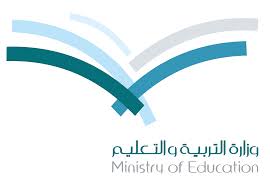 برنامج
 
التجارب العملية البديلة في 
الفيزياء
تجربة شخصيه : خالد بن مصلح الشيباني
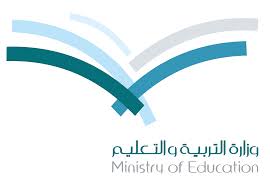 اهداف التجربة:
حل مشكلة نقص تجهيزات مختبرات الفيزياء عن طريق التجارب البديله
بموادبديله من البيئه
مميزات التجربة
تتميز هذه التجارب بما يلي  :
سهولة وسرعة تنفيذها  
توفر موادها وأدواتها  
قلة تكلفتها
ارتباط  مفاهيم التجربة بحياة الطالب اليومية , ووضعه في موقف حقيقي  يتطلب استيعاب المفهوم وتعميق الفهم في العلوم .
مرتبة في كل فصل حسب ترابط المبادئ والمفاهيم الأساسية .
معرفة المفاهيم الخاطئة والبديلة لدى المتعلم .
تمكين المتعلم من إدراك الدلالة اللفظية  للمفهوم العلمي والقدرة على الشرح والتفسير المتعمق والتعبير عن ذلك .
تمكن المتعلم من بناء المعرفة الجديدة بالخبرات السابقة لديه .
القدرة على تطبيق المفاهيم العلمية في مواقف مختلفة وحل مشكلات جديدة .
القدرة على النقد الايجابي وتقبل التغذية الراجعة وتقييم الذات .
 توفير مجموعة من التساؤلات لنتائج غير متوقعة تمنح المتعلم مزيدا من حب الاستطلاع .
 تساعد على التنبؤ المبني على التفسير العلمي المنطقي .
نماذج من التجارب
الميكانيكاMECHANICS  الاتزان
اليوم الأول – الجلسة الثانية
( 15 دقائق )
بالتعاون مع مجموعتك :
نفذ : 
التجربة 2.5.1 الصفحة 45
المواد : لوحة خشبيه صغيره , مسامير

دون مشاهدات التجربة .
ناقش مع مجموعتك تفسيراً للمشاهدات و دونه ، ثم دون استنتاج مجموعتك .
الميكانيكاMECHANICS  الاتزان
اليوم الأول – الجلسة الثانية
التفسير 
مركز ثقل المجموعة أسفل نقطة الارتكاز , وهذا يعني أنها في حالة اتزان مستقر . 
الاستنتاج  
يحدث الاتزان المستقر عندما يقع مركز الثقل أسفل نقطة الارتكاز .
الميكانيكاMECHANICS  الاتزان
اليوم الأولى – الجلسة الثالثة
التفسير 
يقع مركز الثقل بالقرب من مركز الارتكاز ، فيكون الاتزان اكثر استقراراً .
الاستنتاج 
يكون الجسم اكثر استقراراً عندما يكون مركز الثقل قريب من نقطة الارتكاز .
الميكانيكاMECHANICS  الاتزان
اليوم الأولى – الجلسة الثالثة
التفسير 
يقع مركز ثقل العصا عند منتصفها . يتحمل كل أصبع نصف الوزن .
عند تحريك أحد الأصابع الى الداخل فإنه يقترب من مركز الثقل فيزيد ثقل العصا عليه و تزداد تبعا لذلك قوة الاحتكاك ، بينما يقل ثقل العصا على الاصبع الثابت و ثقل قوة الاحتكاك فتتحرك العصا الى الخارج ، الى أن يكون بعد الاصبعين عن مركز الثقل متساوي فتتوقف العصا عن الحركة . و بتحريك الاصبع باستمرار الى الداخل تتكرر العملية الى ان يلتقي الاصبعان عند مركز الثقل .
الاستنتاج
بمساعدة الوزن و الاحتكاك يمكن تحديد مركز ثقل العصا
الميكانيكاMECHANICS  الدوران
اليوم الأولى – الجلسة الثالثة
( 15 دقائق )
بالتعاون مع مجموعتك :
نفذ : 
التجربة 1.6.1 الصفحات 60 - 59

دون مشاهدات التجربة .
ناقش مع مجموعتك تفسيراً للمشاهدات و دونه ، ثم دون استنتاج مجموعتك .
الميكانيكاMECHANICS  الدوران
اليوم الأولى – الجلسة الثالثة
التفسير 
القوة المؤثرة لم تتغير . تزداد صعوبة حمل المسطرة مع ابتعاد الثقل بسبب العزم 
الاستنتاج 
يزداد العزم بزيادة المسافة بين القوة و محور الدوران . يعتمد العزم على القوة و ذراع القوة .
الميكانيكاMECHANICS  الدوران
اليوم الأولى – الجلسة الثالثة
( 15 دقائق )
بالتعاون مع مجموعتك :
نفذ : 
التجربة 5.6.1 الصفحات 68 - 67

دون مشاهدات التجربة .
ناقش مع مجموعتك تفسيراً للمشاهدات و دونه ، ثم دون استنتاج مجموعتك .
الميكانيكاMECHANICS  الدوران
اليوم الأولى – الجلسة الثالثة